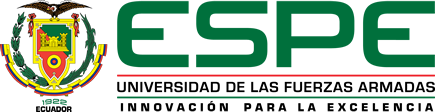 INGENIERÍA EN COMERCIO EXTERIOR Y NEGOCIACIÓN INTERNACIONAL

ANÁLISIS DE LOS INCENTIVOS A LAS IMPORTACIONES DE BIENES DE CAPITAL PARA
LA PRODUCCIÓN DE PULPAS DE FRUTAS Y EL IMPACTO DENTRO DE SU CADENA 
DE VALOR PARA EL FOMENTO A LAS EXPORTACIONES

Autores:
Patricio Guamán Condo

Febrero 2017
INTRODUCCIÓN
Eslabones de la Cadena Productiva
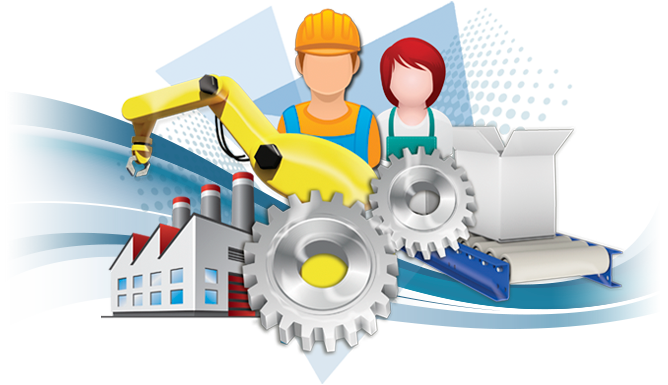 OBJETIVO
Analizar la incidencia de los incentivos a la importación de bienes de capital en la cadena productiva de pulpas de frutas en el Ecuador.
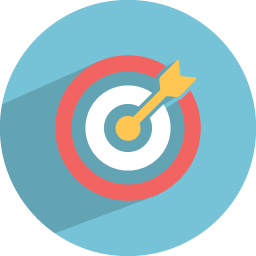 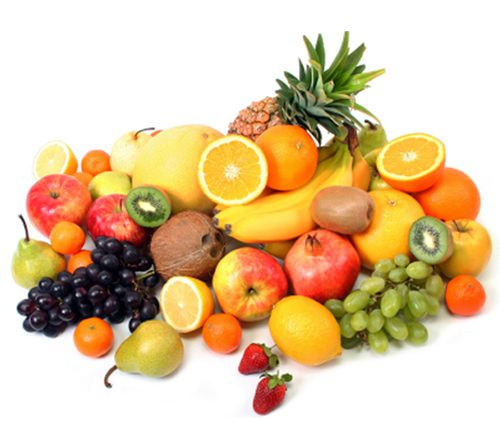 PULPA DE FRUTAS
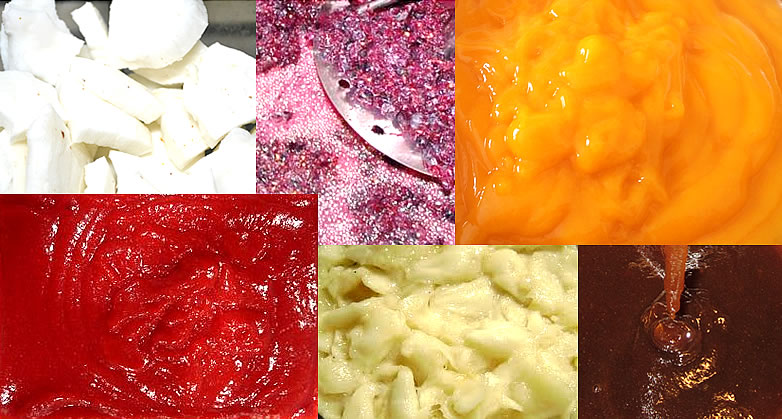 - Diversidad

- Conservación
Situación Económica
Industrias Priorizadas

Sectores Estratégicos
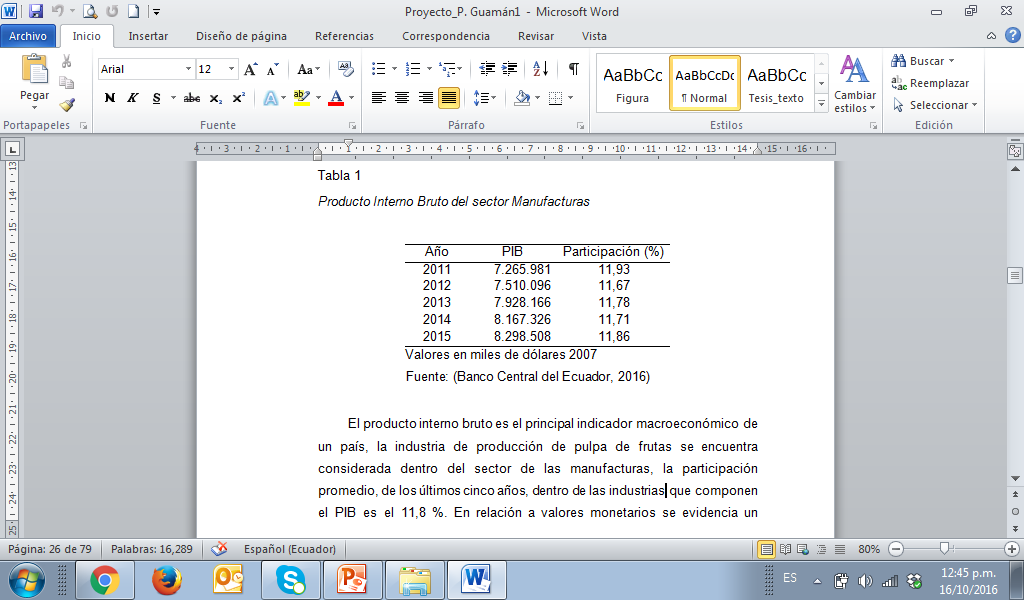 PIB Manufacturas
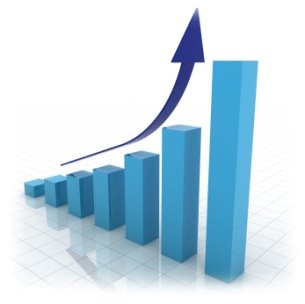 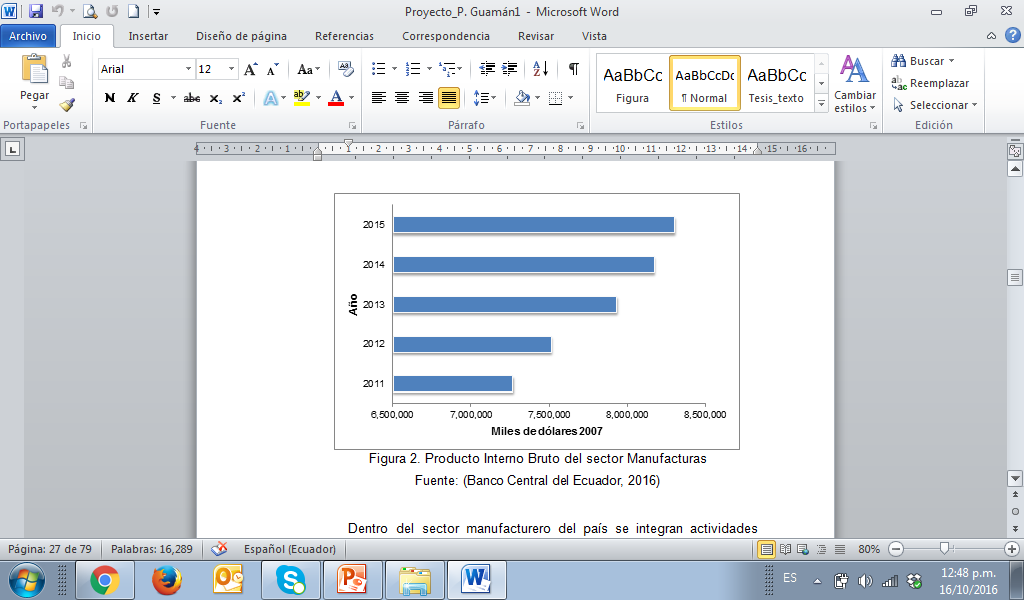 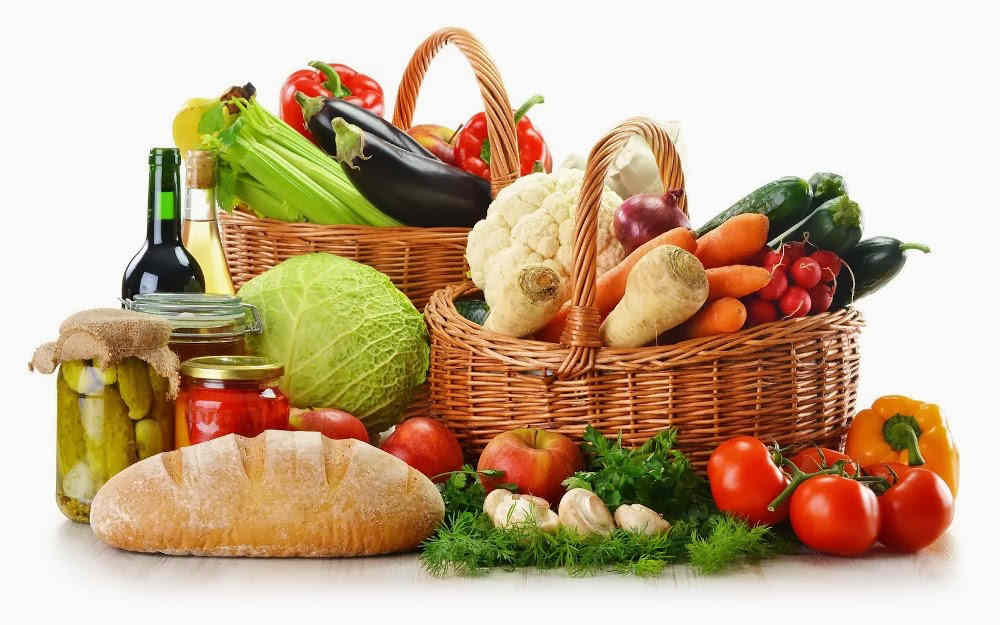 Composición PIB Manufacturero
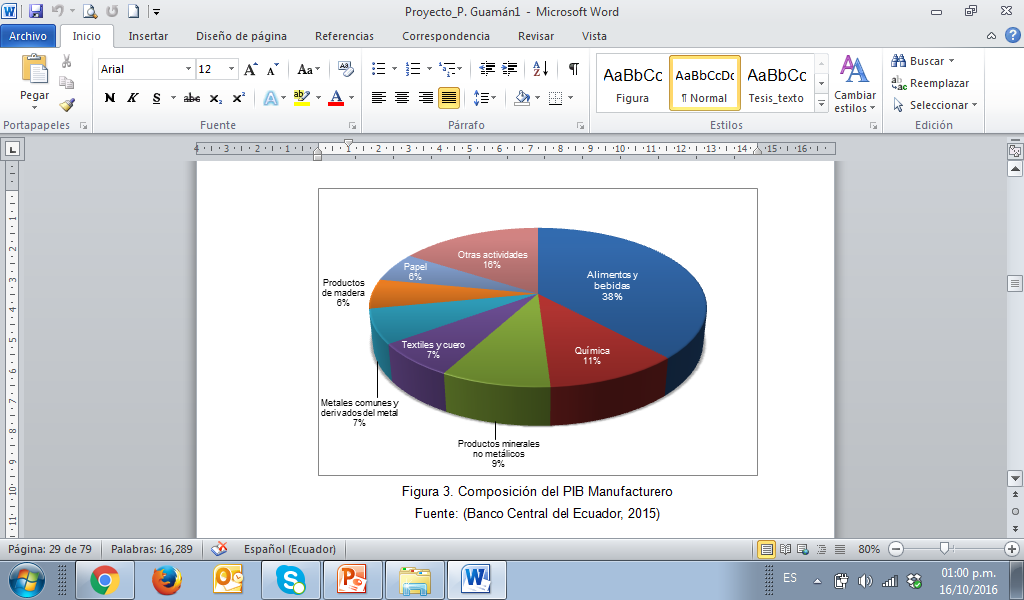 Comercio Nacional
90 %
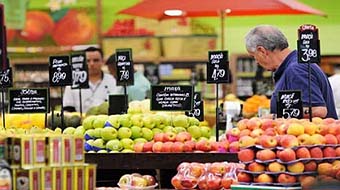 Comercio Internacional
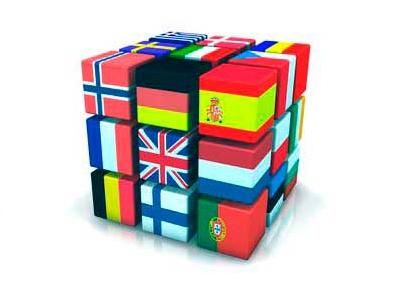 - Disponibilidad todo el año
- Estilo de vida
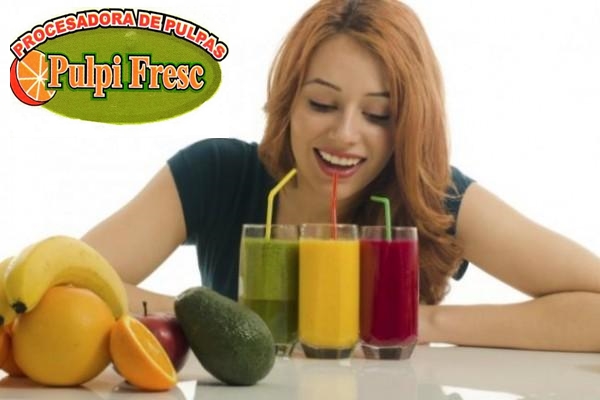 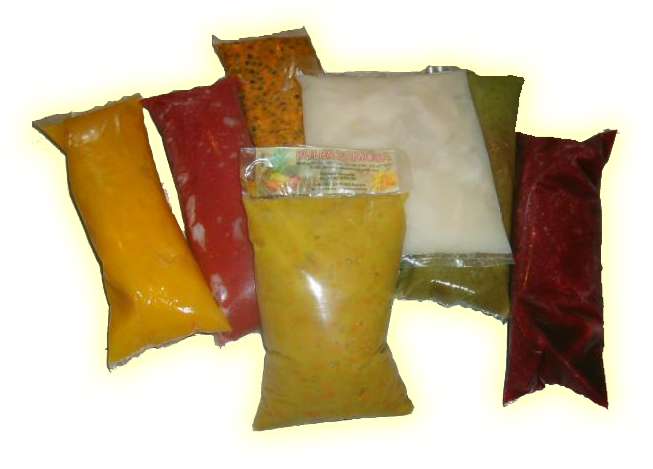 Principales Importadores
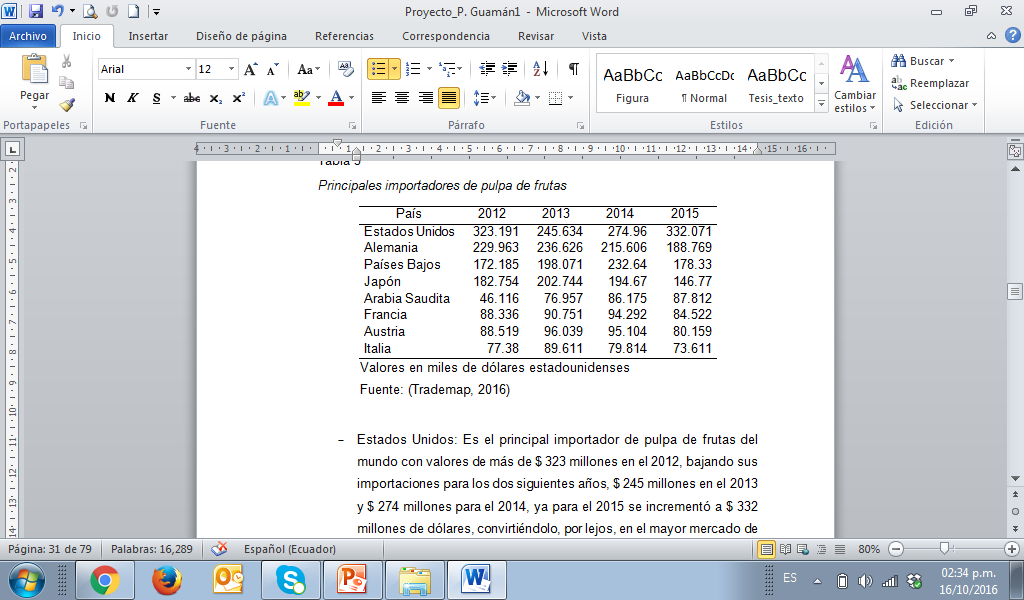 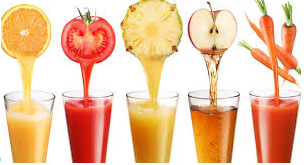 Principales Exportadores
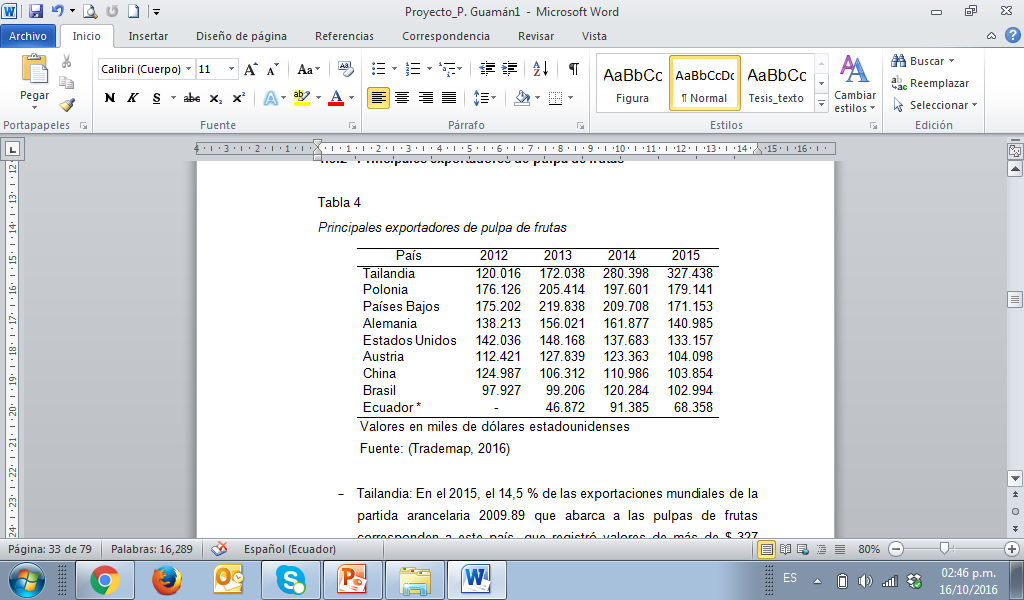 Producción
Variedad
Calidad
Estacionalidad
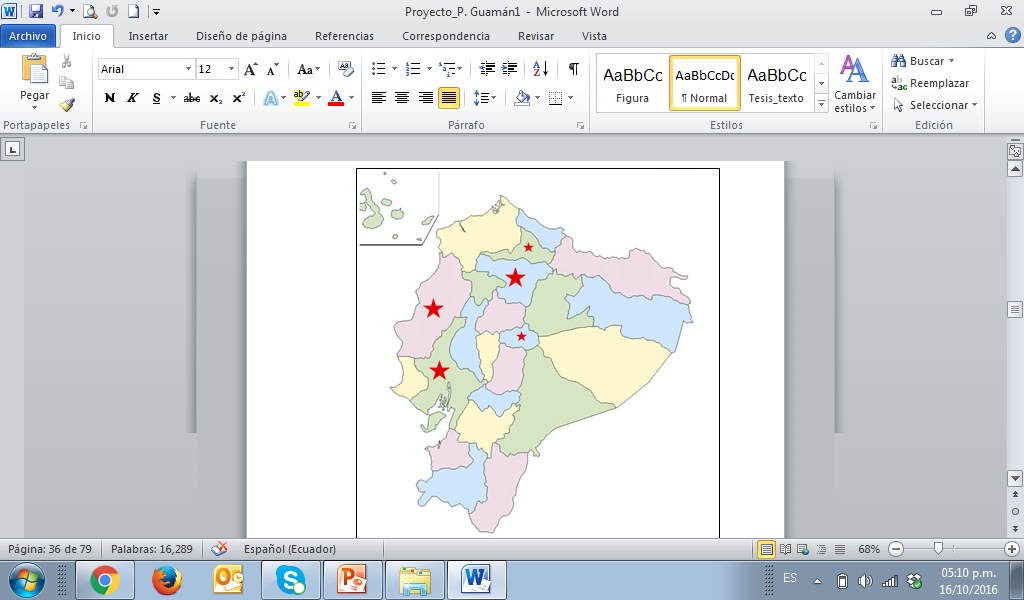 Asociaciones
Cadenas productivas
INDUSTRIAS
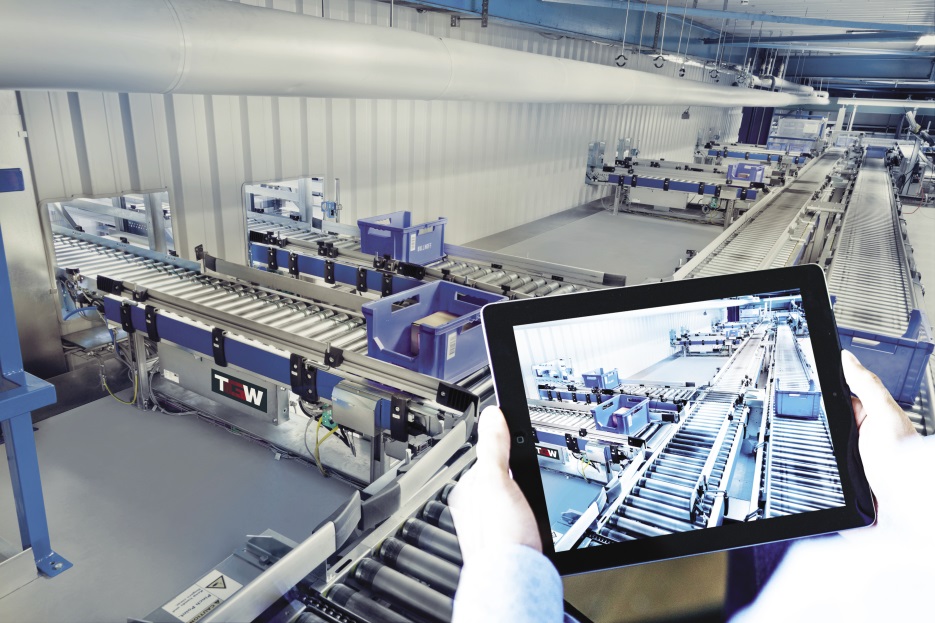 Manufactura
Transporte
Construcción
Comercio
INEC
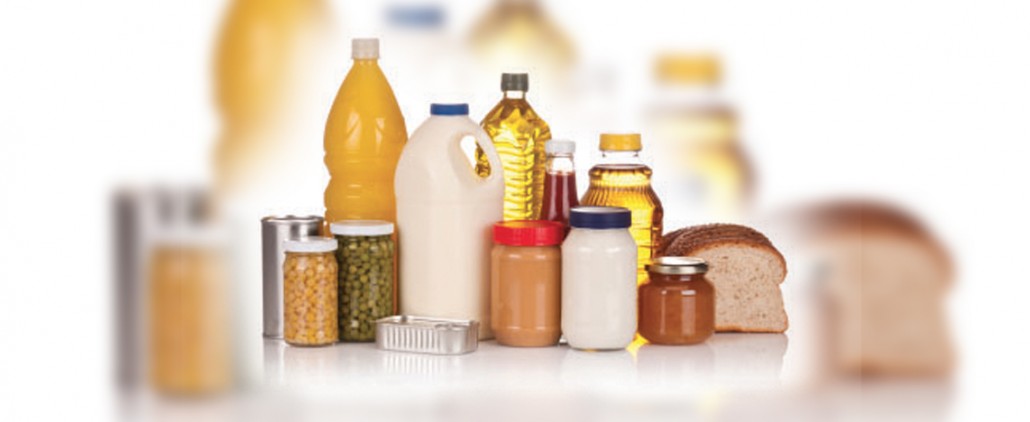 Alimentos y Bebidas es la industria más potente.
Pichincha
PRODUCTORES
10 -20
mil kilos
semanalmente
Del Huerto SA
FrozenTropic
Latinoamericana de Jugos SA
Proesemica Cía. Ltda.
Profrutec
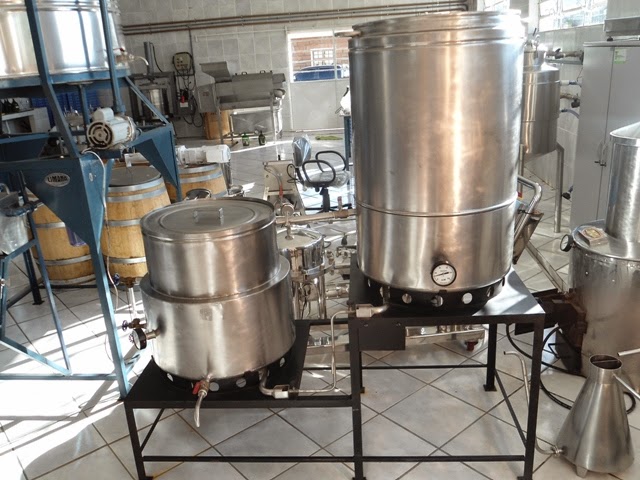 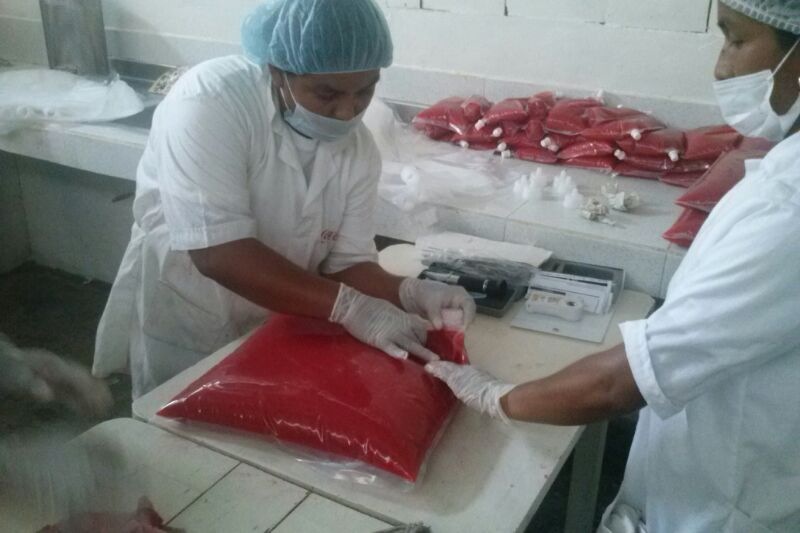 Etapas de Producción
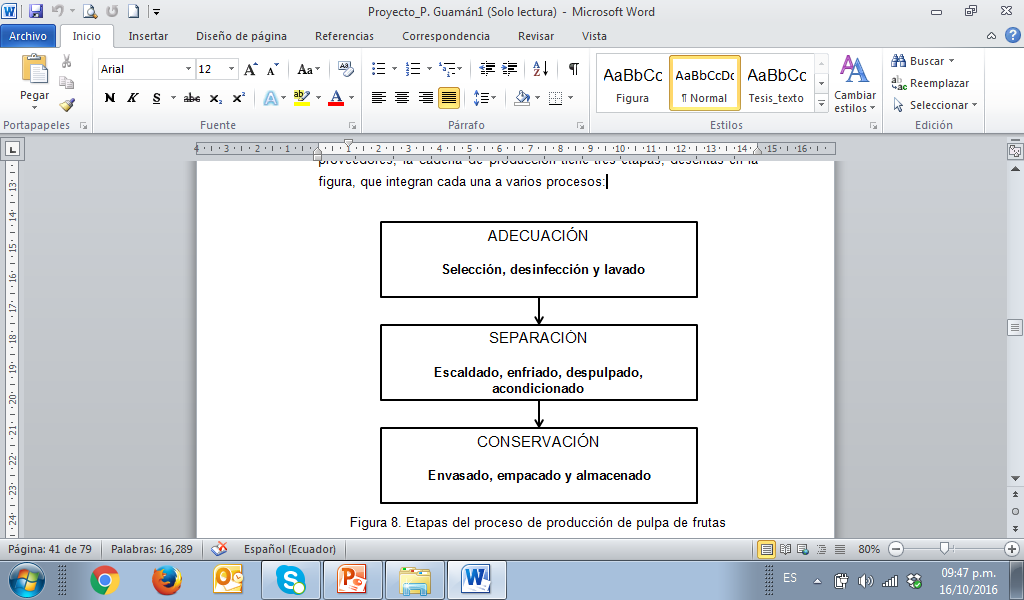 Etapas de Producción
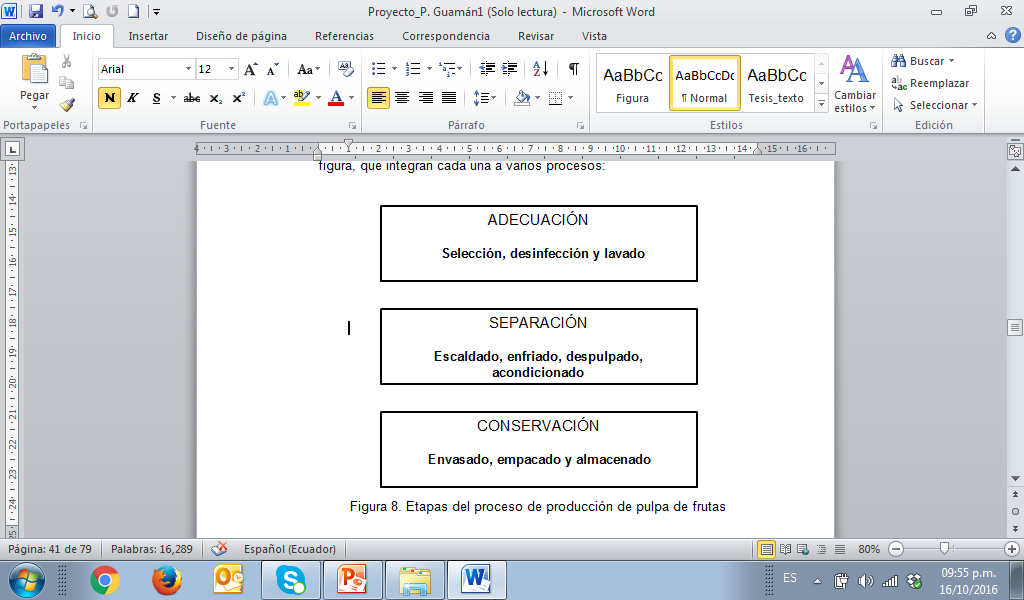 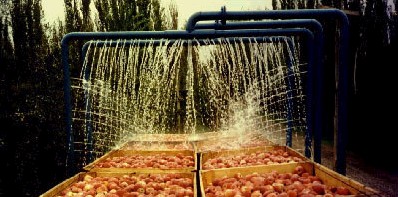 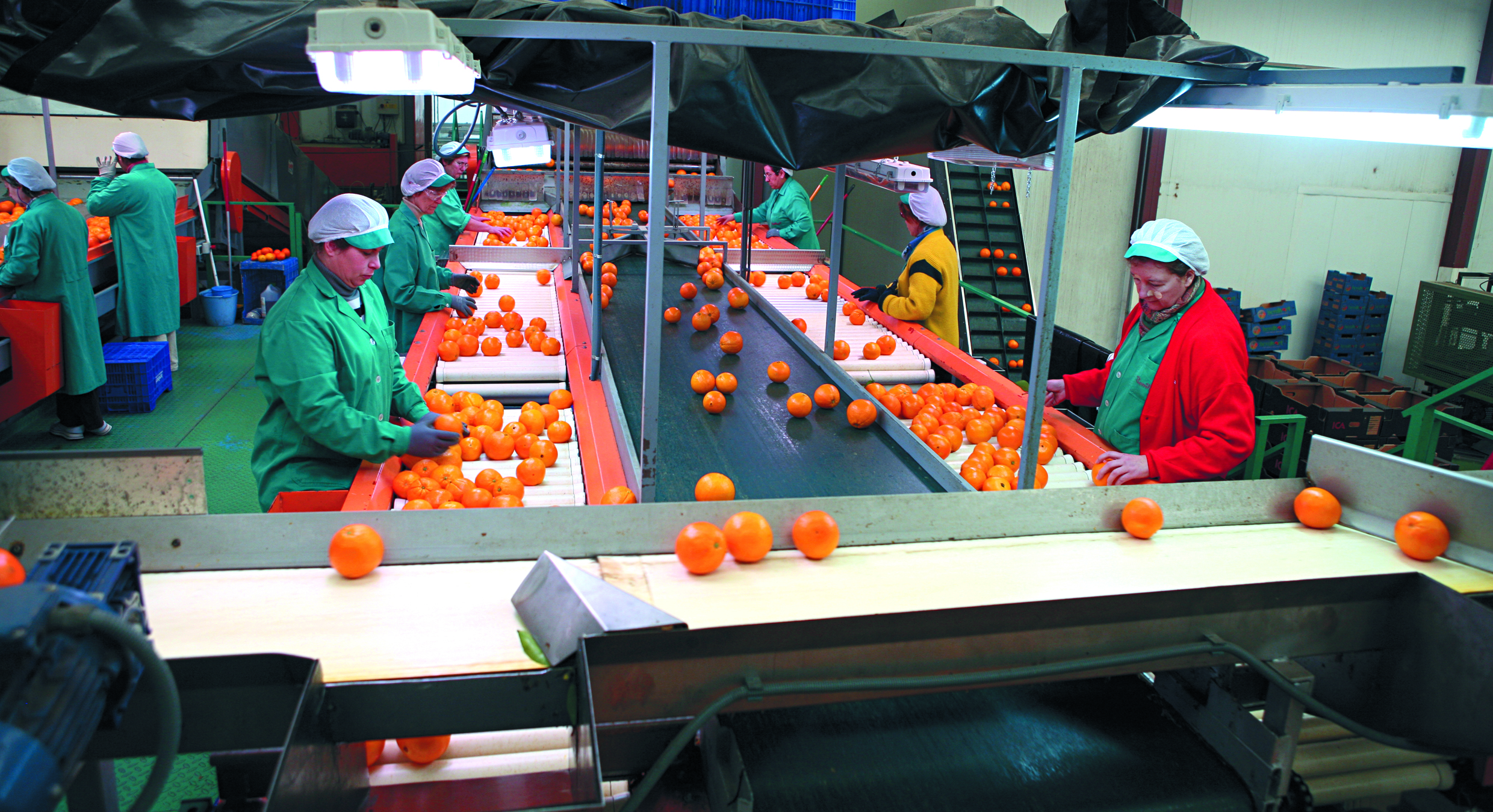 Etapas de Producción
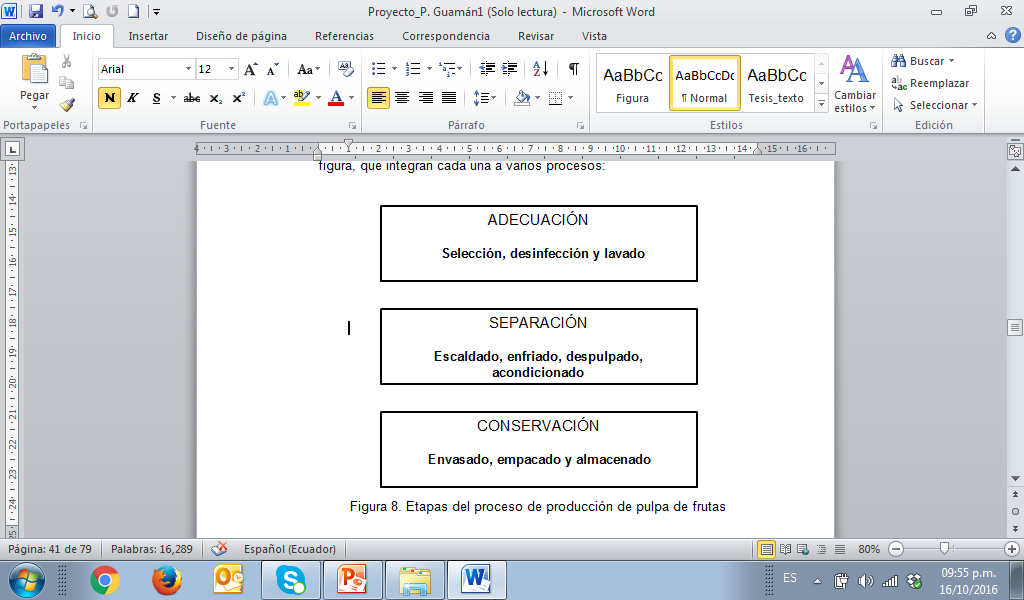 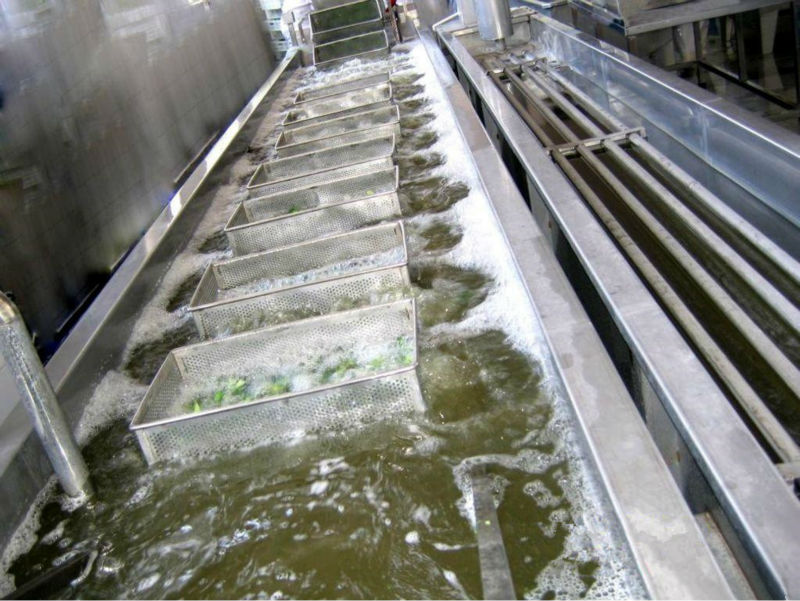 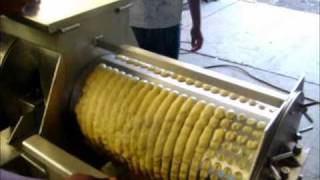 Etapas de Producción
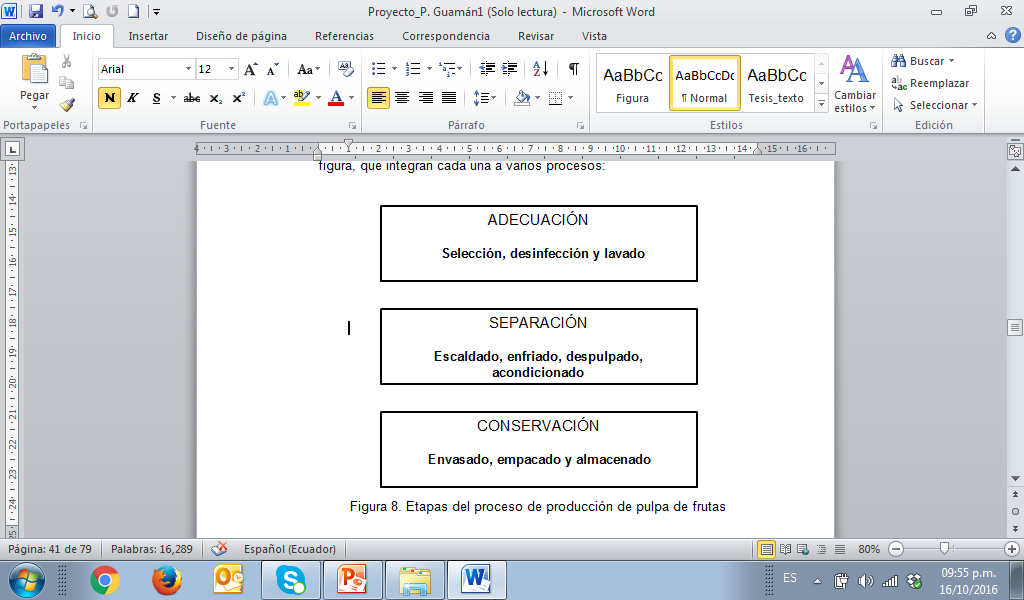 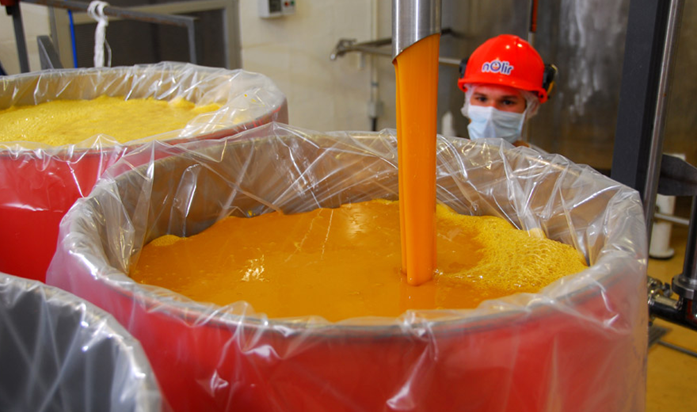 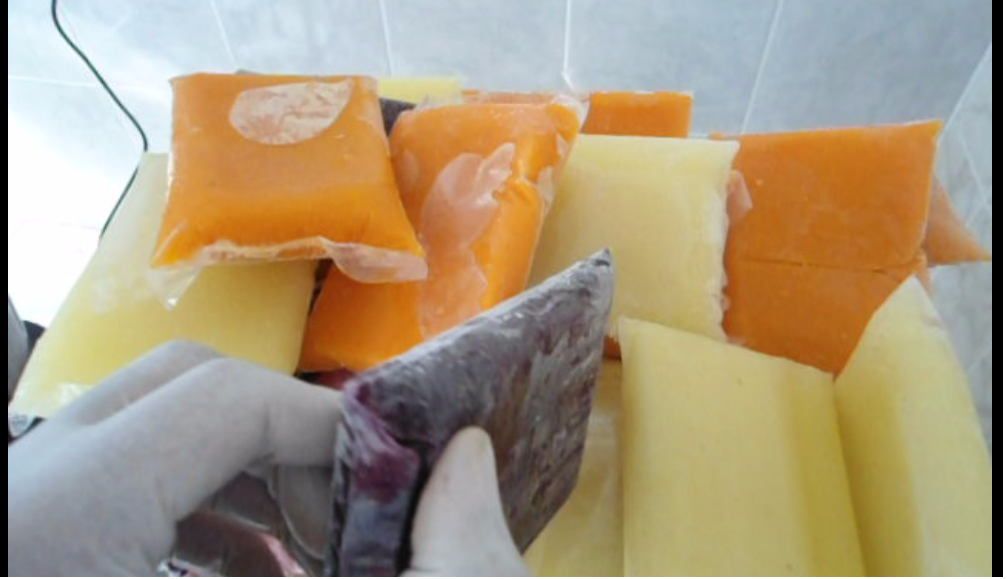 Selección
Desinfección y Lavado
Escaldado
Enfriado
Despulpado
Flujograma de Producción
Acondicionado
Empacado
Almacenado
Aprovisionamiento de Bienes de Capital
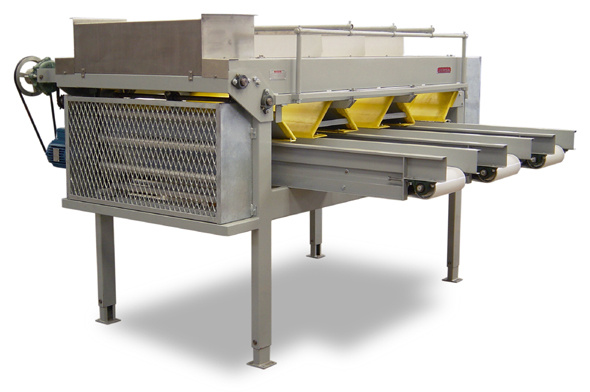 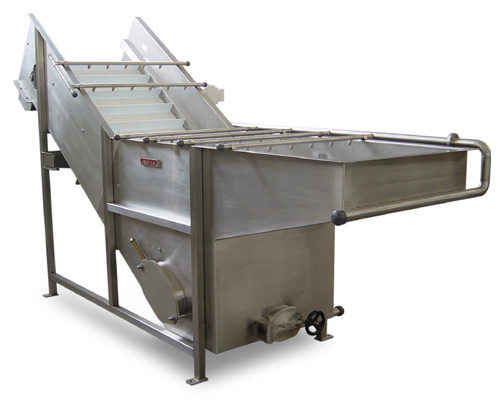 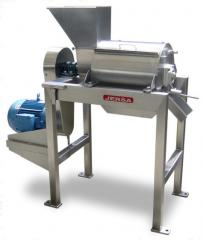 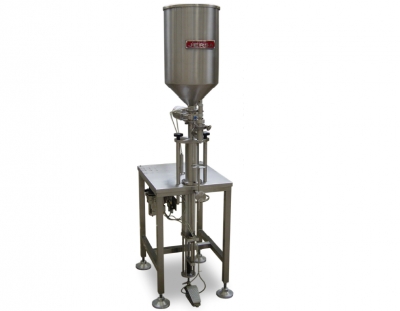 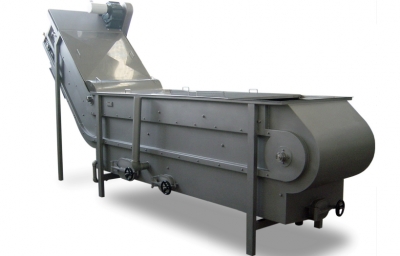 Operaciones manuales
Clasificadora tipo rodillos
Lavadora por inmersión
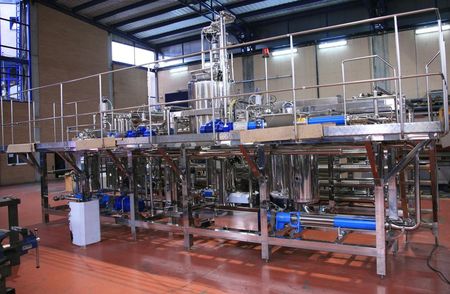 Marmita de escaldado
Despulpadora
Cuarto frío
Tanque de dosificación
Ultra congelador
Precios de Bienes de Capital
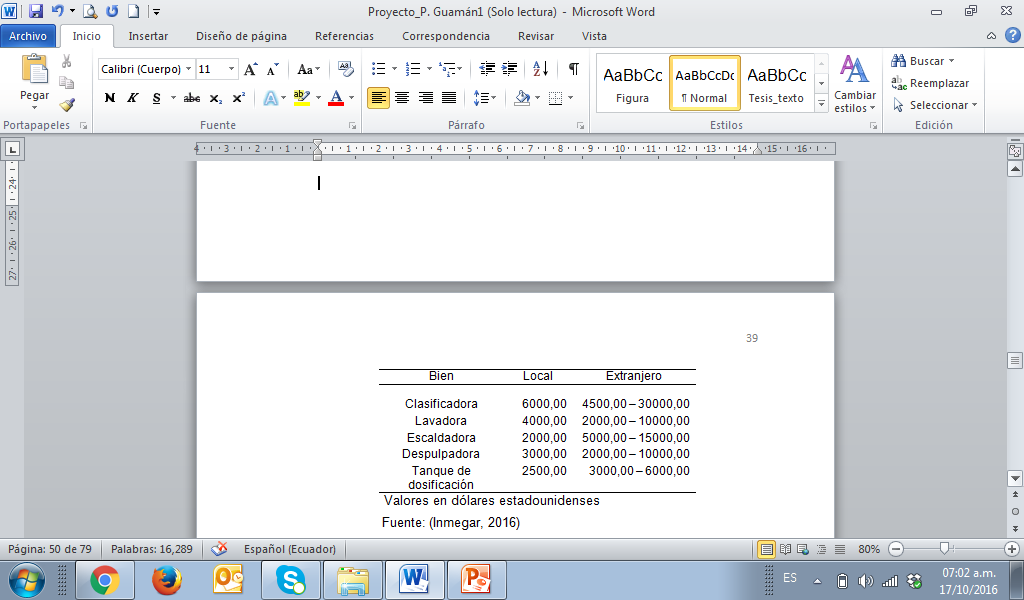 Tarifa arancelaria
5 % - 10 %
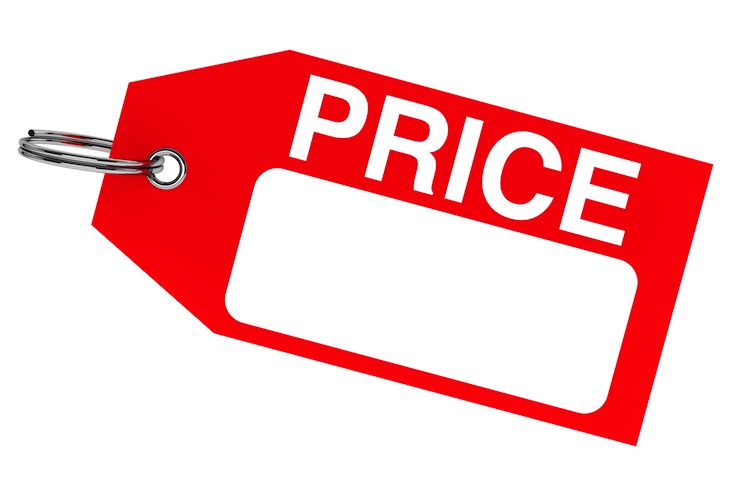 Precios de Bienes de Capital
Importación de Bienes de Capital
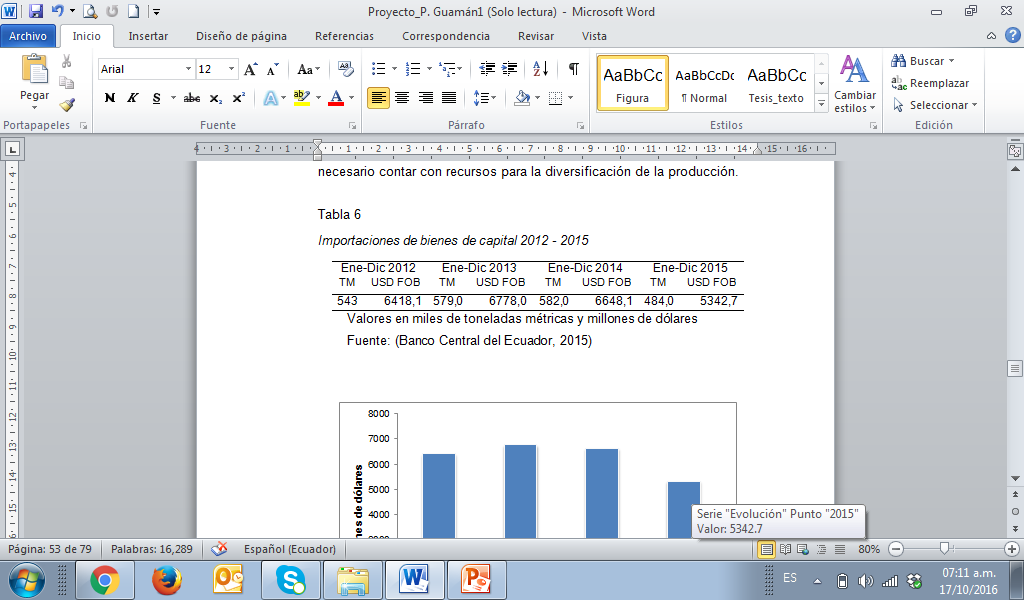 Medidas restrictivas

Ajuste económico y financiero
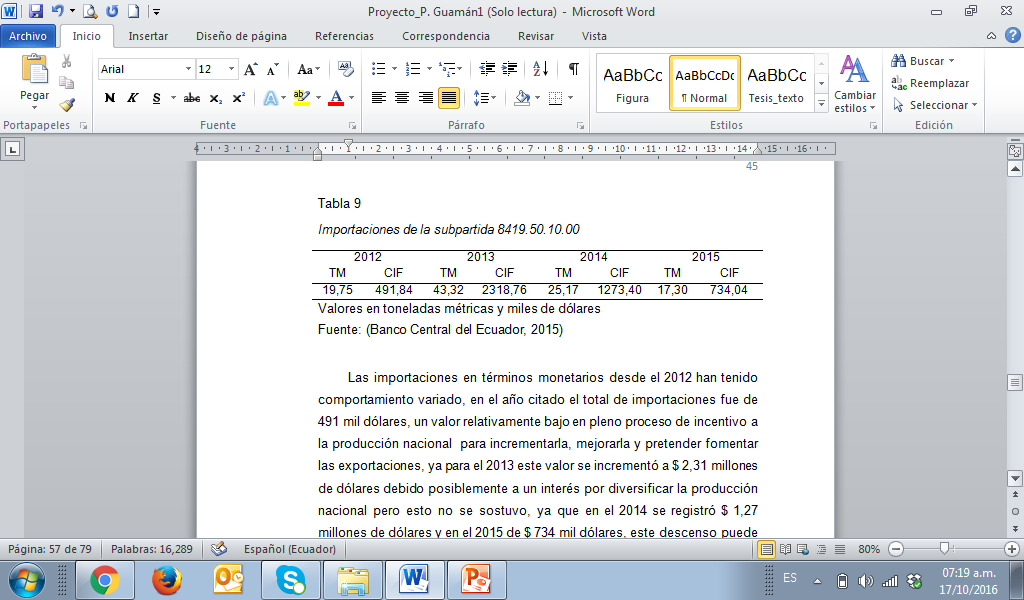 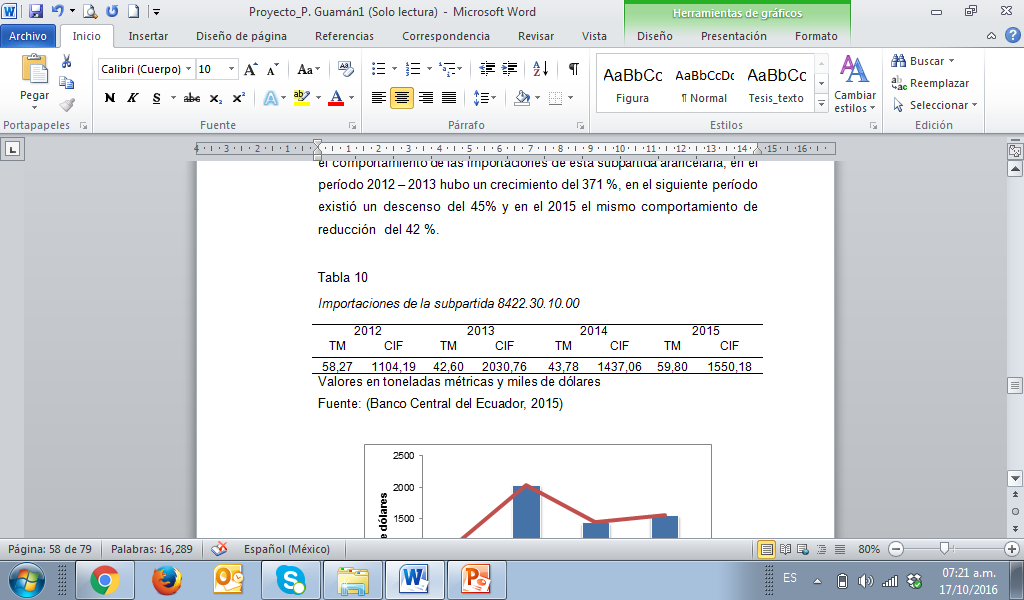 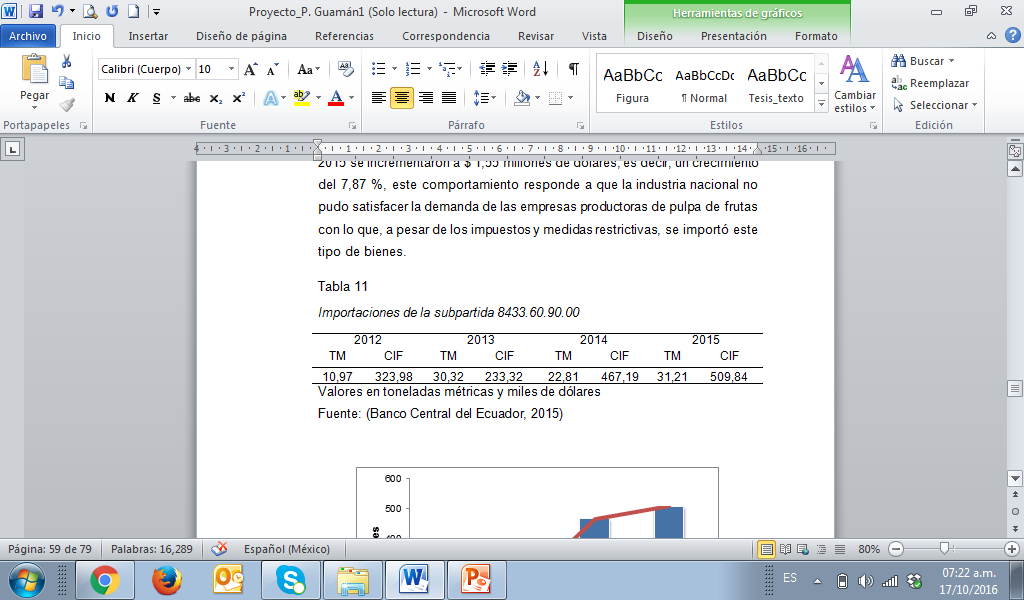 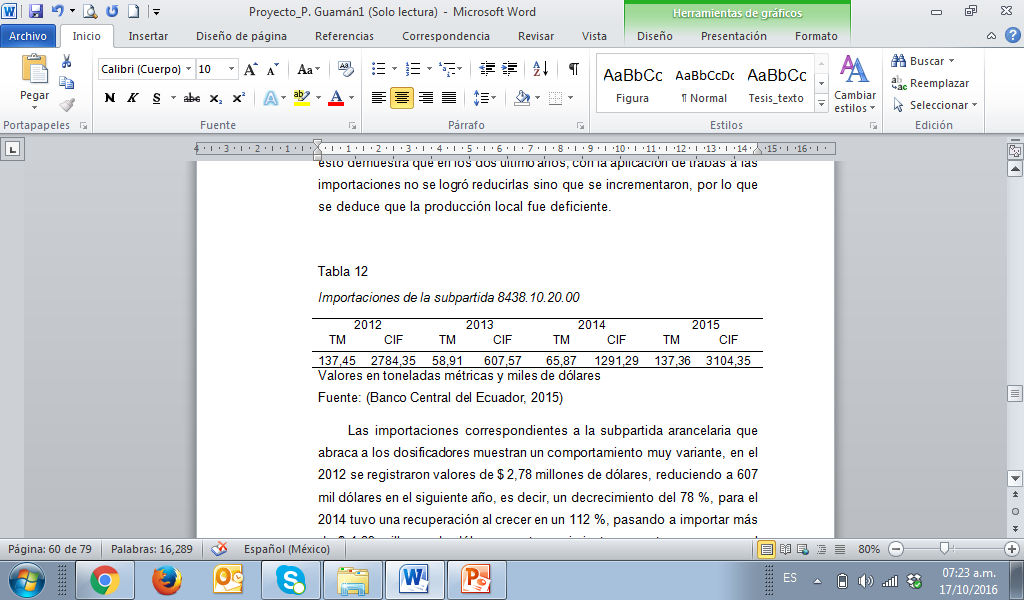 Incentivos a la Inversión Productiva
Cambio de Matriz Productiva
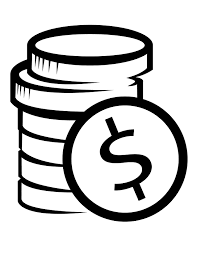 Incentivos a la Importación de Bienes de Capital
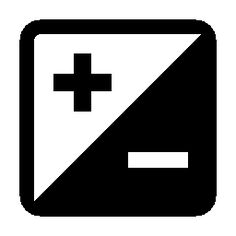 Exportación de Pulpa de Frutas
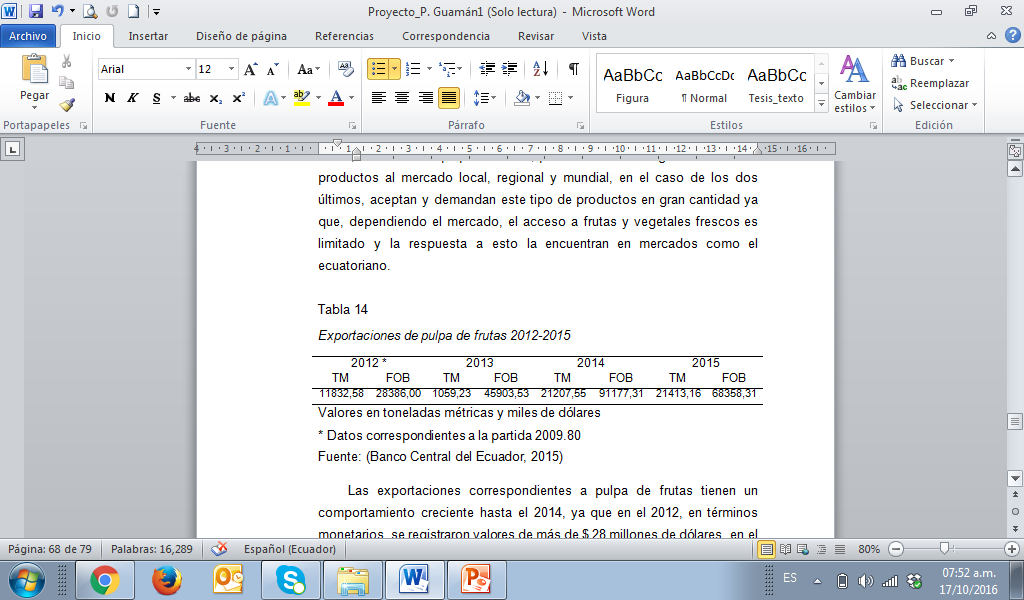 90 %
Pulpa de maracuyá
Mercados y Oportunidades
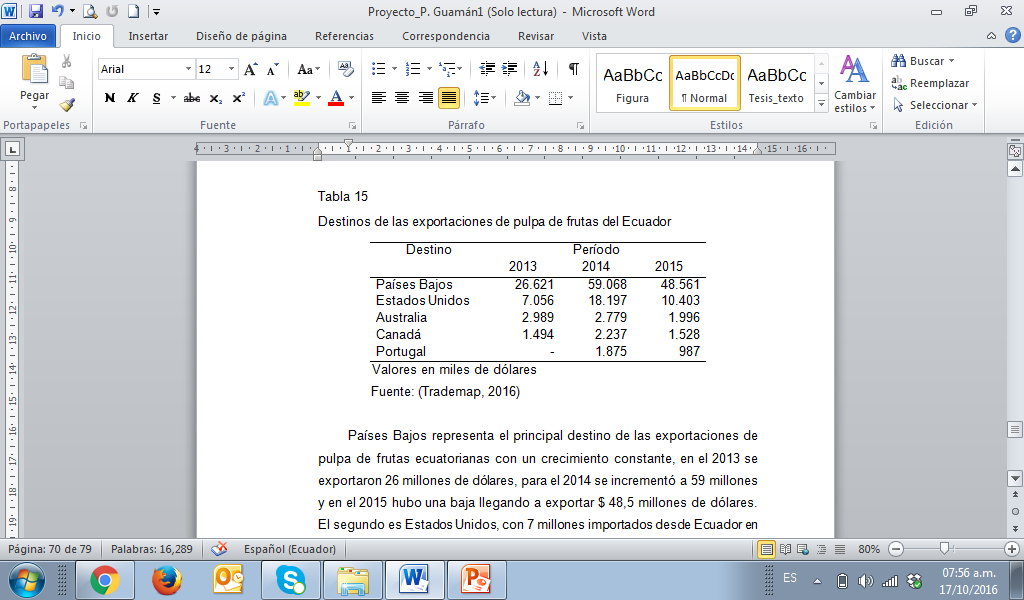 Alemania
Japón
Arabia Saudita
Francia
Austria
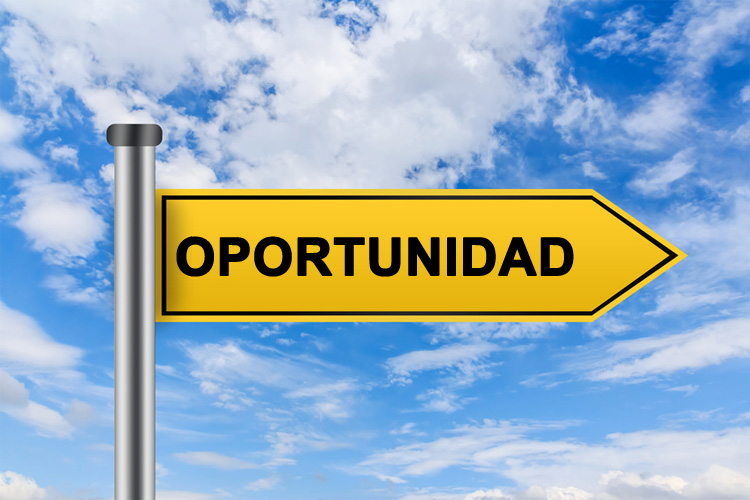 Fomento a las Exportaciones
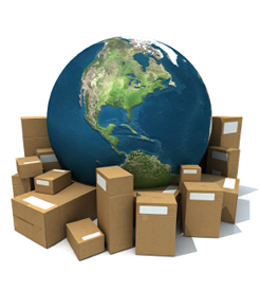 COMENTARIOS
Incentivos públicos y privados en todos los componentes de la cadena productiva.

Mejorar procesos y aumentar la tecnificación de  la industria de bienes de capital.

Los proveedores de insumos y materias primas, así como los productores de pulpa de frutas deben estandarizar los precios .

Mejorar procesos, acceder a nuevas y mejores tecnologías e innovar para acceder a certificaciones
GRACIAS